Principe Fondamental de la statique (PFS)
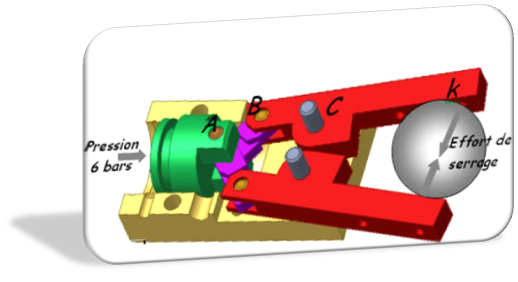 Introduction
La statique est une branche de la mécanique qui étudie les conditions sous lesquelles un corps est à l’équilibre, compte tenu des efforts que son milieu extérieur exerce sur lui.
Résoudre un problème de statique consiste à trouver des efforts inconnus (en direction et/ou en sens et/ou en intensité) en fonction d’autres efforts qui eux sont connus ; le principe fondamental de la statique (énoncé plus loin) met en relation les efforts inconnus avec les efforts connus.
Hypothèses
Les solides étudiés sont parfaits (indéformables et de géométrie idéale).
Les liaisons dans les mécanismes sont sans jeu ; les frottements pourront – ou non – être considérés.
Les actions mécaniques appartiennent toutes à un même plan « actions coplanaires ».
I – Principe Fondamental de la statique (PFS)
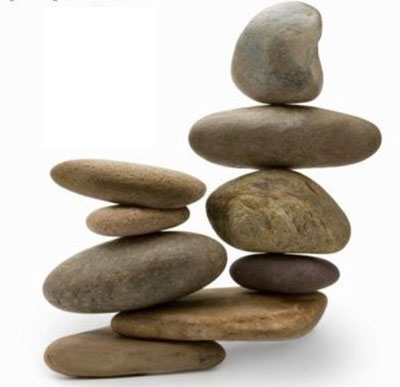 1 - Equilibre du solide



	Un solide est dit en équilibre s’il est, et demeure immobile par rapport à un repère absolu (Terre).
I – Principe Fondamental de la statique (PFS)
2 – Enoncé

	Un solide indéformable en équilibre soumis à n actions extérieures reste en équilibre si :
La somme vectorielle des actions mécaniques extérieures est nulle
I – Principe Fondamental de la statique (PFS)
2 – Enoncé (suite)
La somme vectorielle des moments de ces actions extérieures par rapport à n’importe quel point I est nulle :
II - Solide soumis à deux actions mécaniques extérieures
Un solide soumis à deux actions mécaniques reste en équilibre si ces deux actions sont égales et opposées
Elles ont même droite d’action, même intensité mais des sens opposés.
III - Solide soumis à trois actions mécaniques extérieures concourantes
Un solide soumis à trois actions mécaniques reste en équilibre si :
Les droites d’action sont concourantes au même point I.
La somme vectorielle des trois actions extérieures est nulle.
Cette somme se ramène à la construction d’un triangle de forces ou dynamique dans lequel chaque extrémité de force rencontre l’origine de la force suivante.
I
Définir le système isolé
Réaliser le Bilan des actions mécaniques extérieures
oui
Appliquer le PFS
Trop d’inconnues ?
non
Résoudre
IV - Méthode de résolution
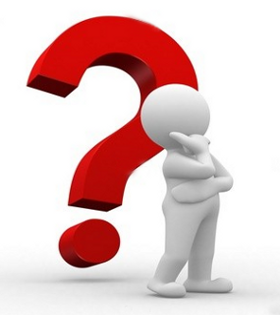